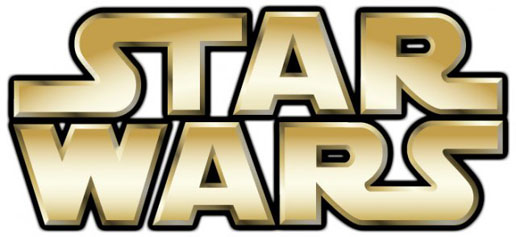 Sight Word Fitness
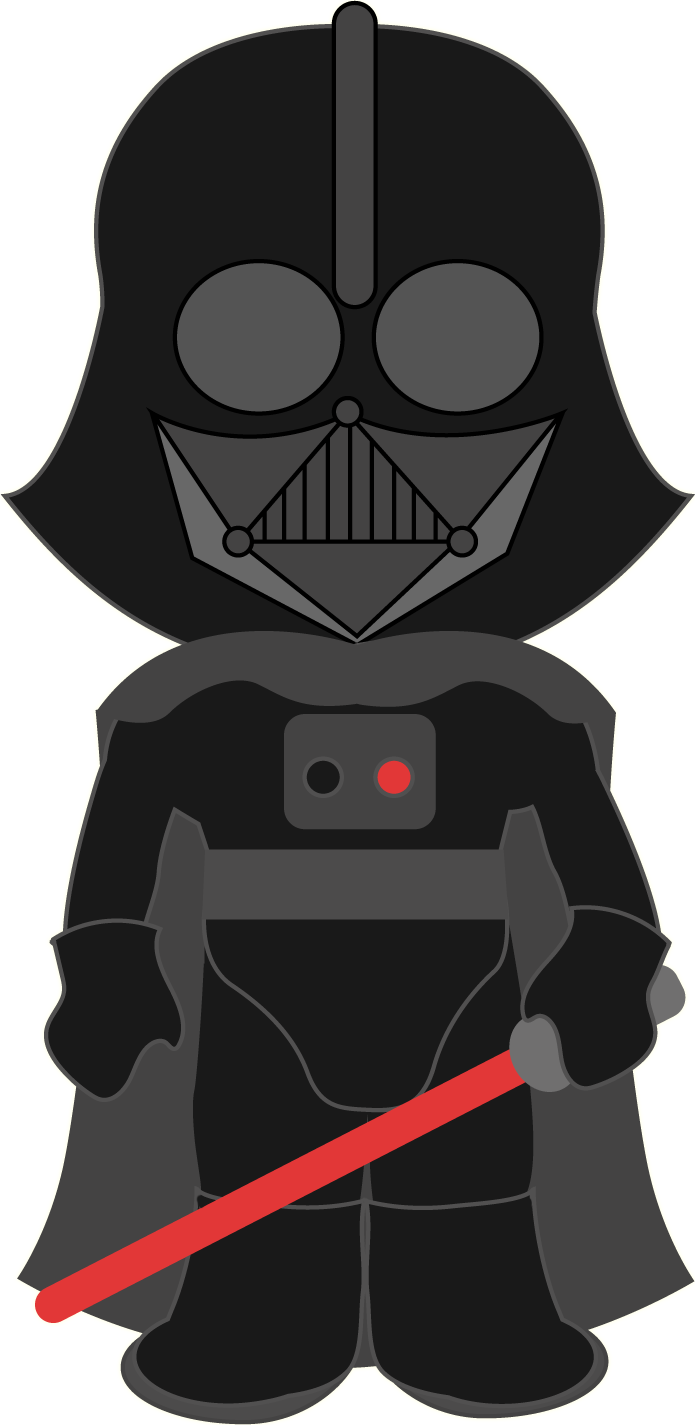 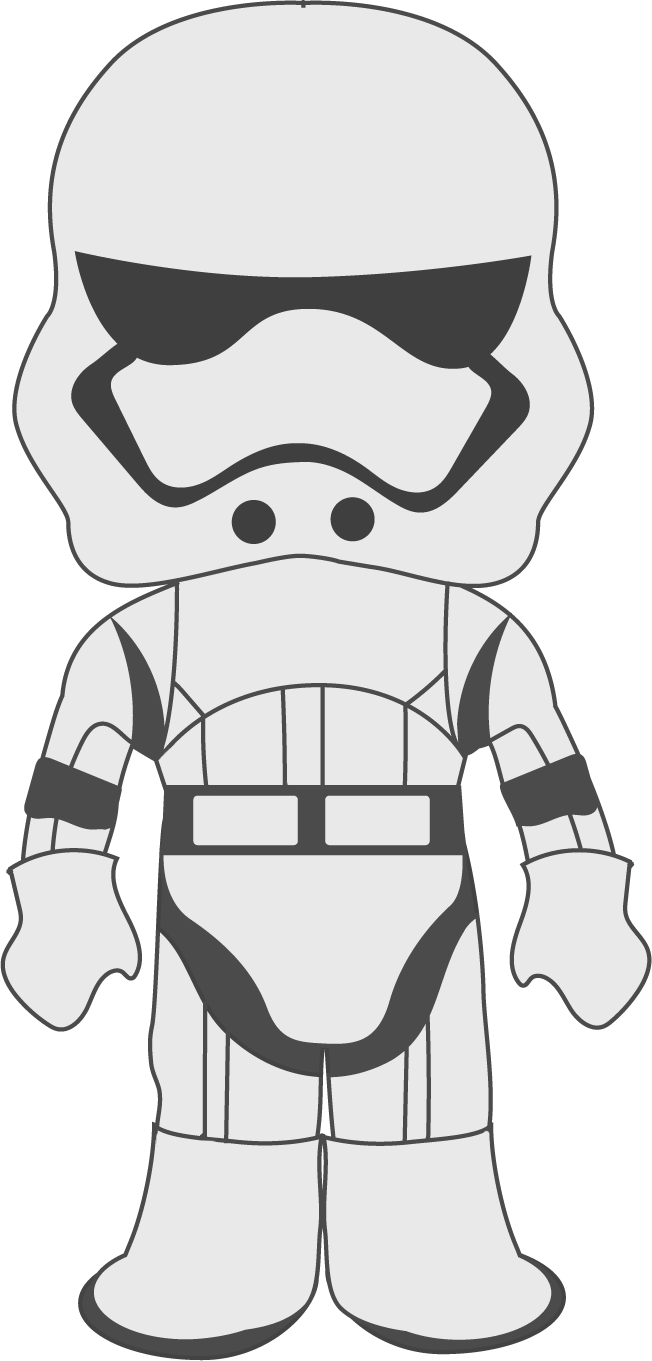 Quarter 4
number
Our class is number one!
his
That is his toy.
as
I’m as tall as Bob.
did
Did you see that?
had
I had a cookie.
jumping jacks
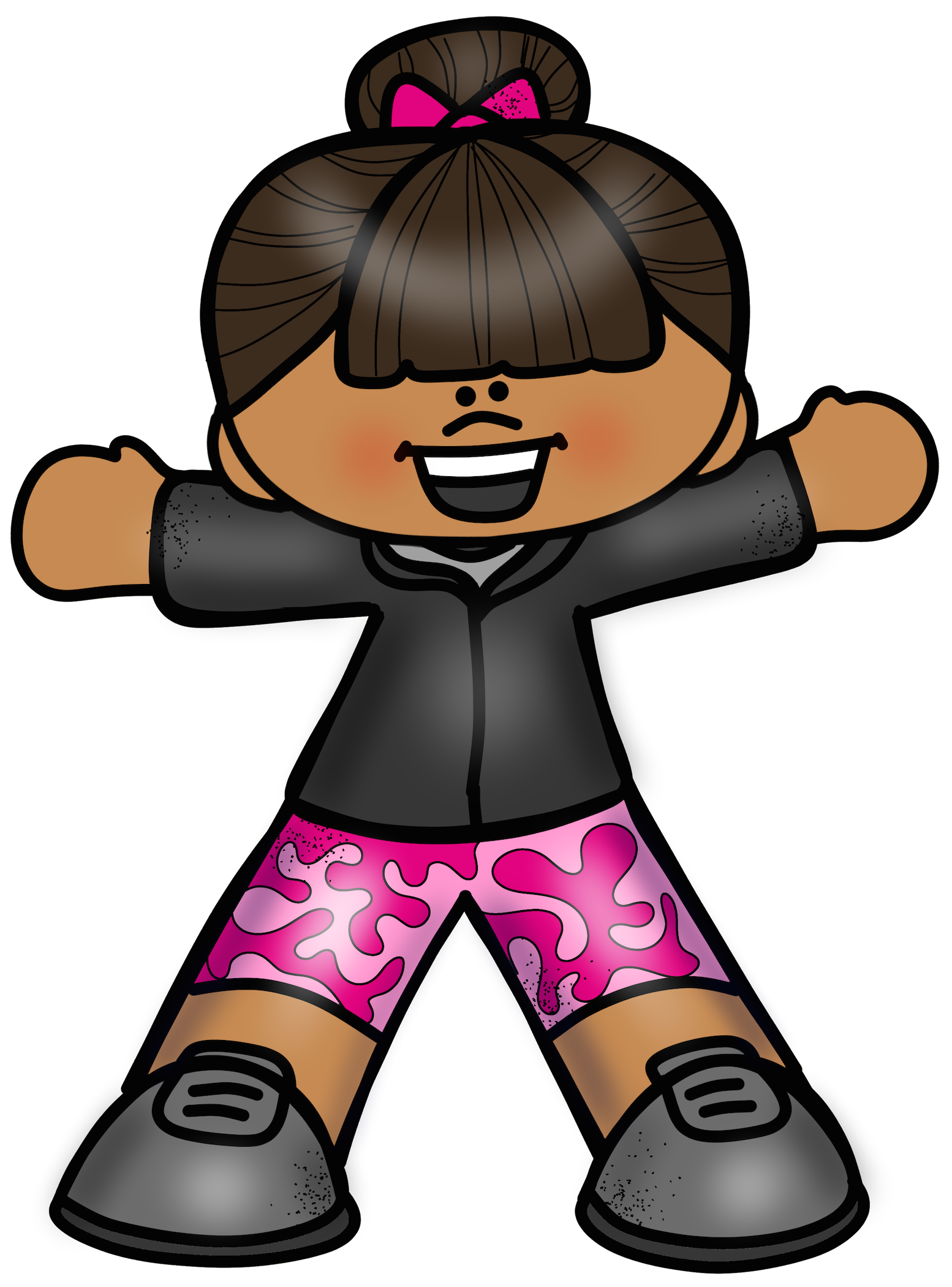 on
I wrote on my paper.
your
Your number is two.
write
Write your name down.
been
Have you been good?
leg lifts
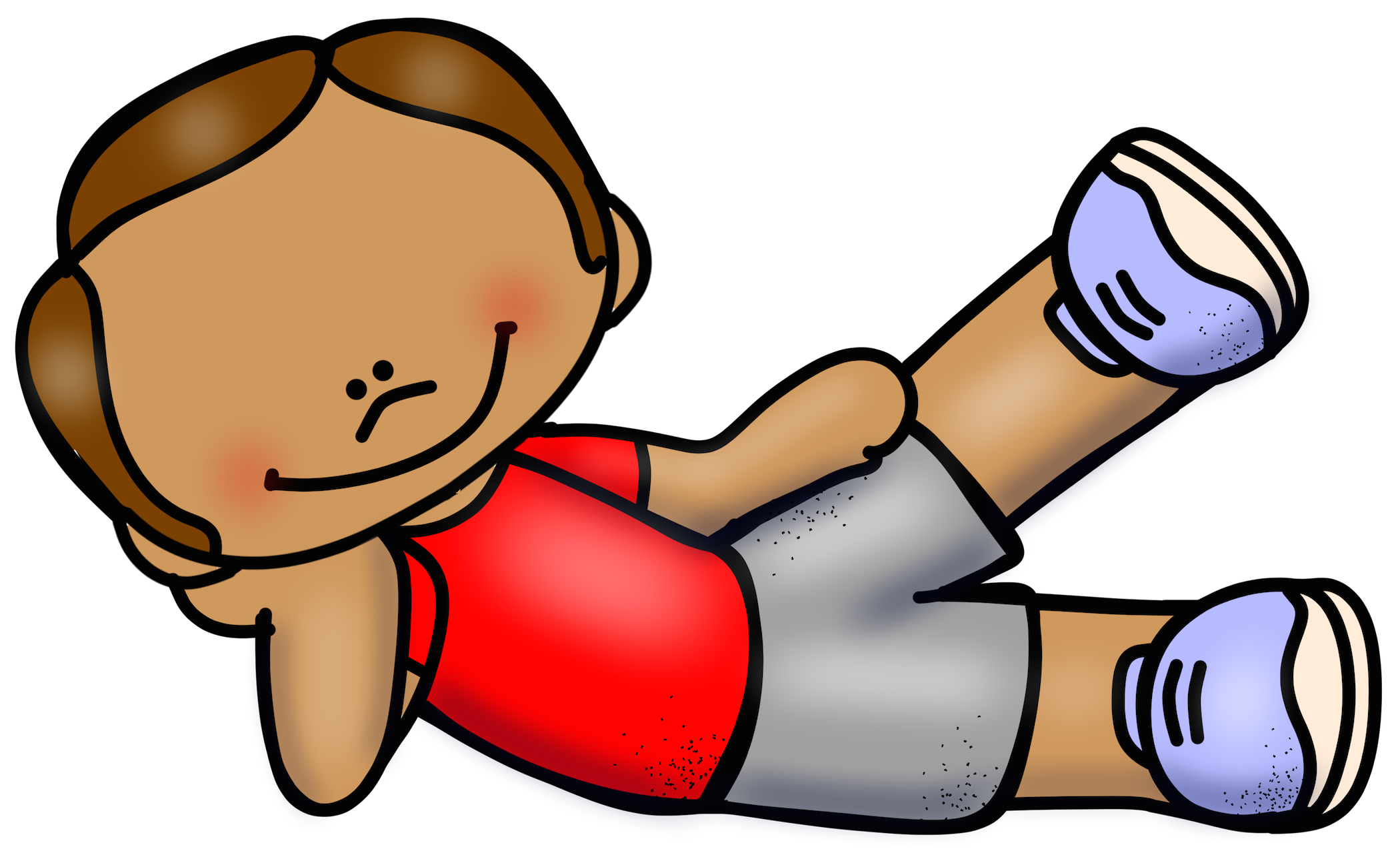 their
Their pencils are blue.
called
I called you on the phone.
oil
Oil is black.
words
Have you practiced your words?
first
First you need to write your name.
elbow to knee
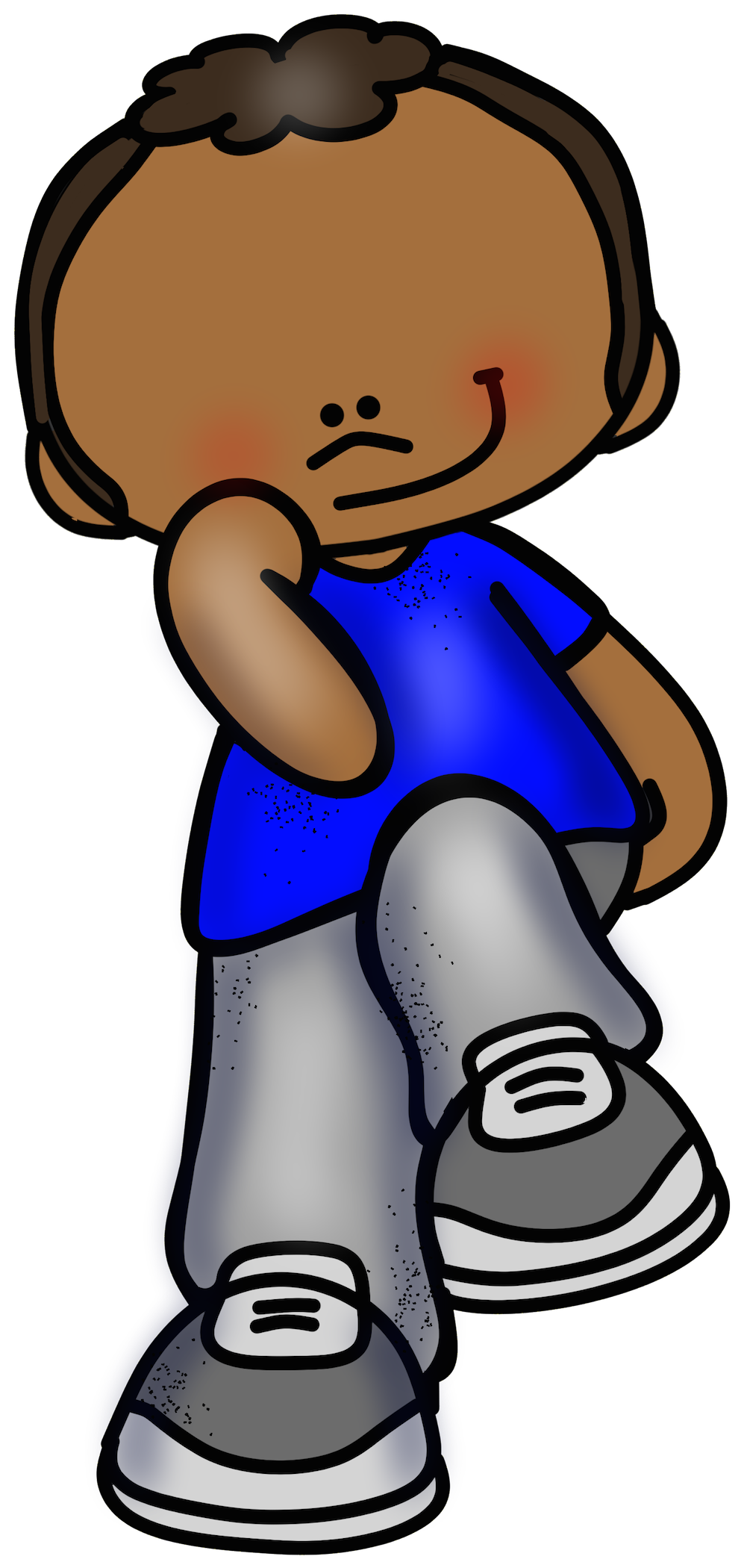 part
The car needs a new part.
would
Would you like some water?
were
Where were you?
push ups
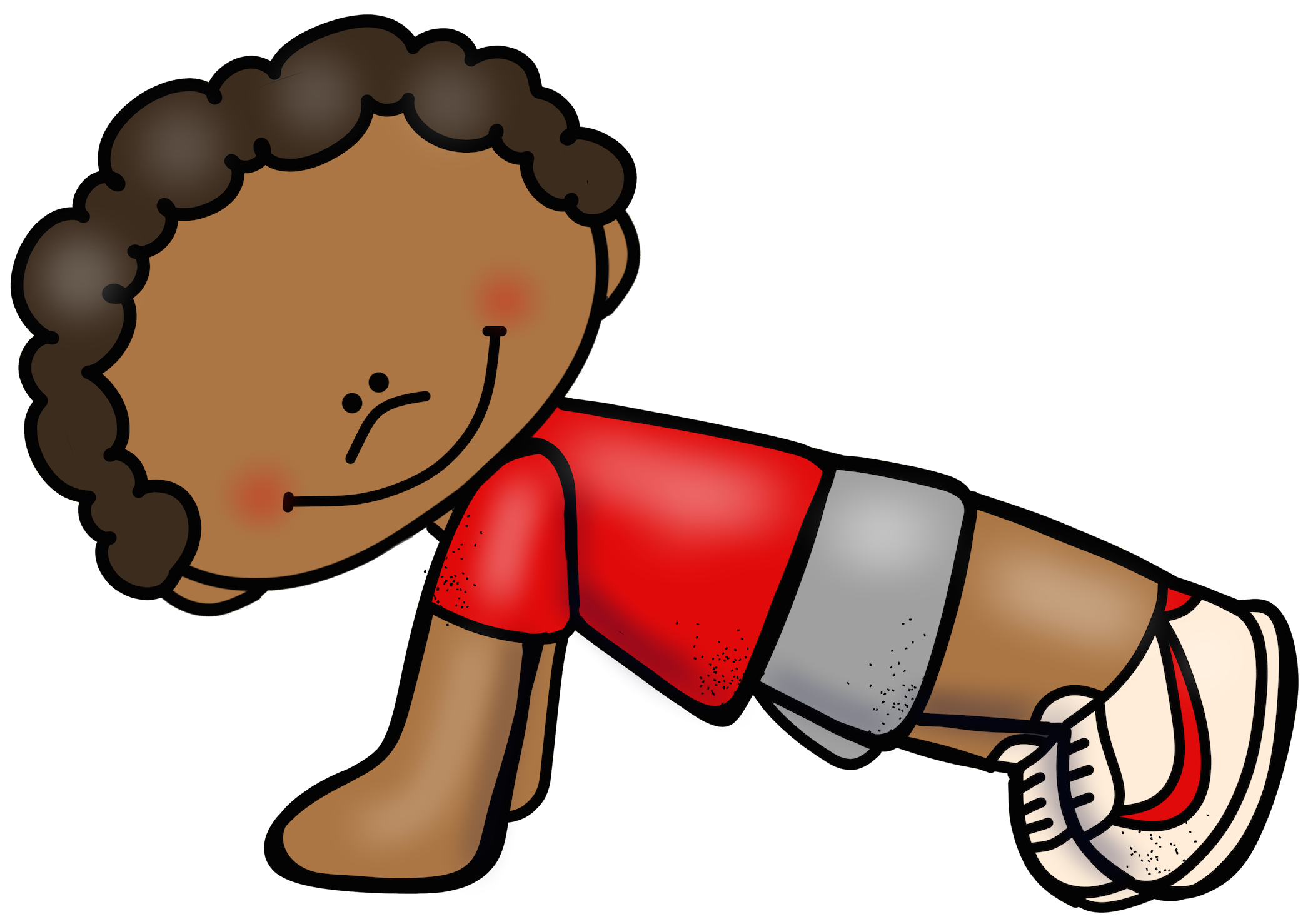 find
I hope I find my ball.
more
Can I have some more?
each
We each get one.
into
Let’s go into the shop.
plank
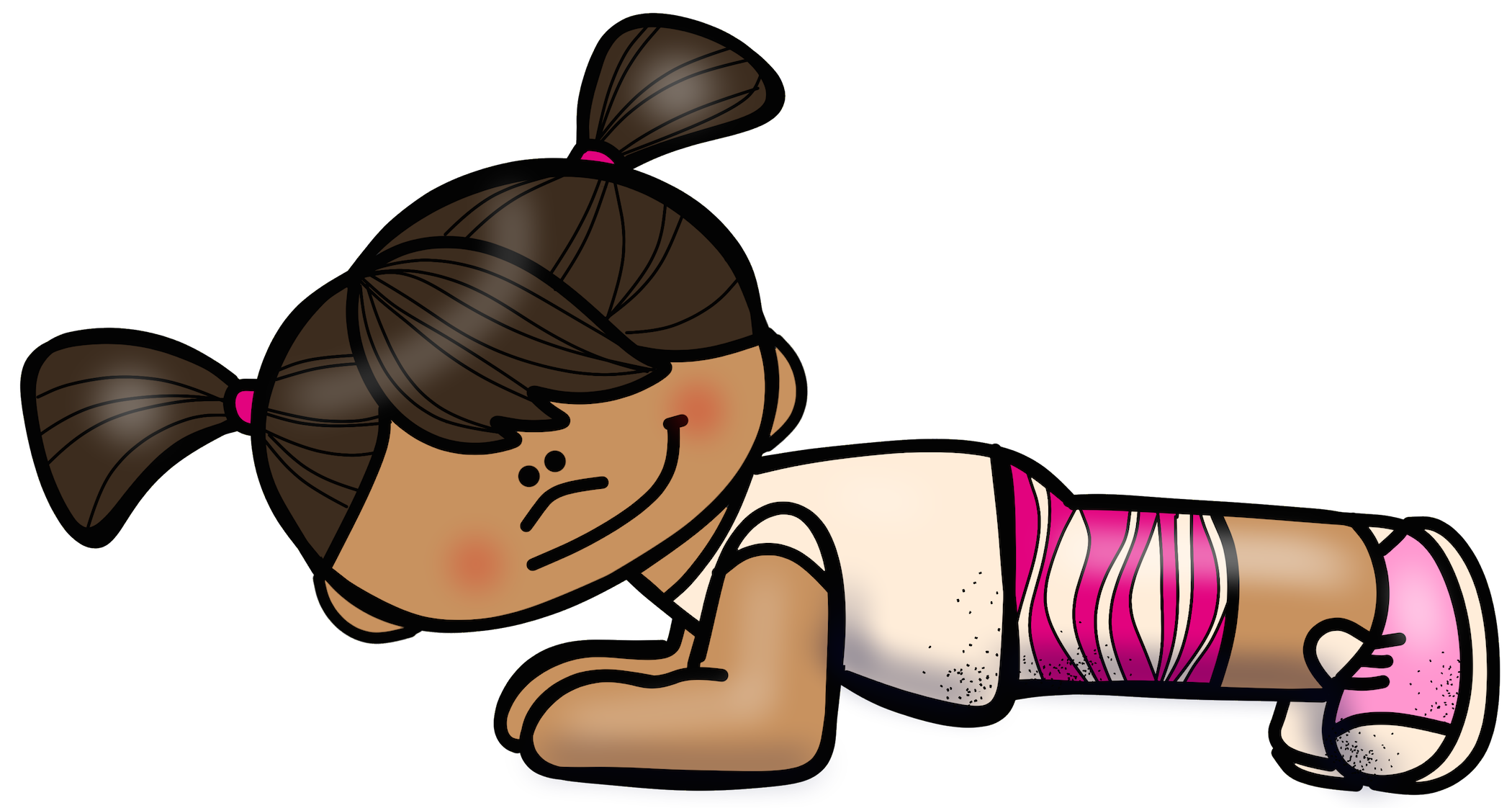 other
Let’s play the other game.
or
Do you want one or two?
may
May I use the bathroom?
about
The story is about fairies.
lunges
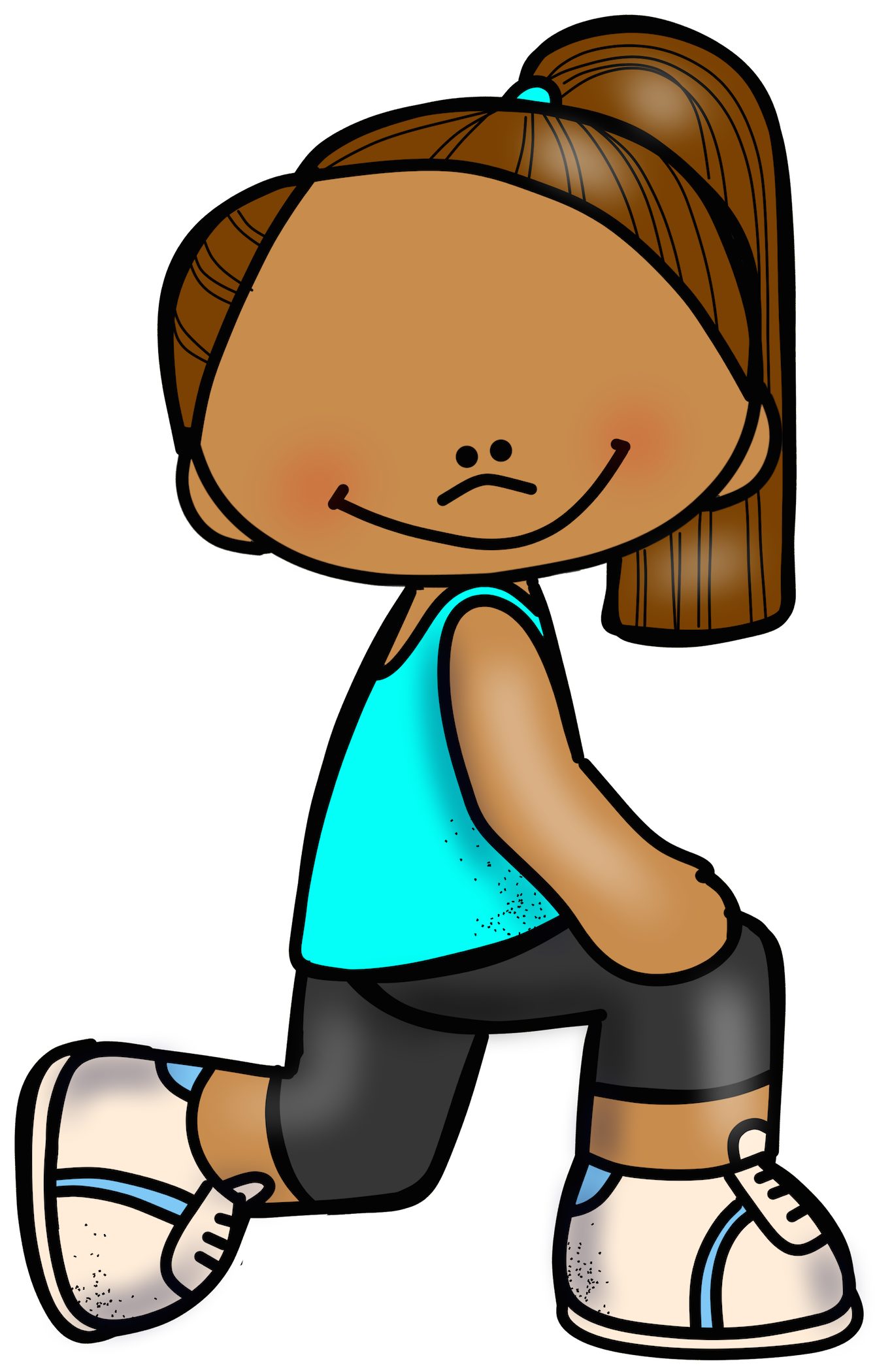 MAY THE 
FORCE 
BE WITH YOU
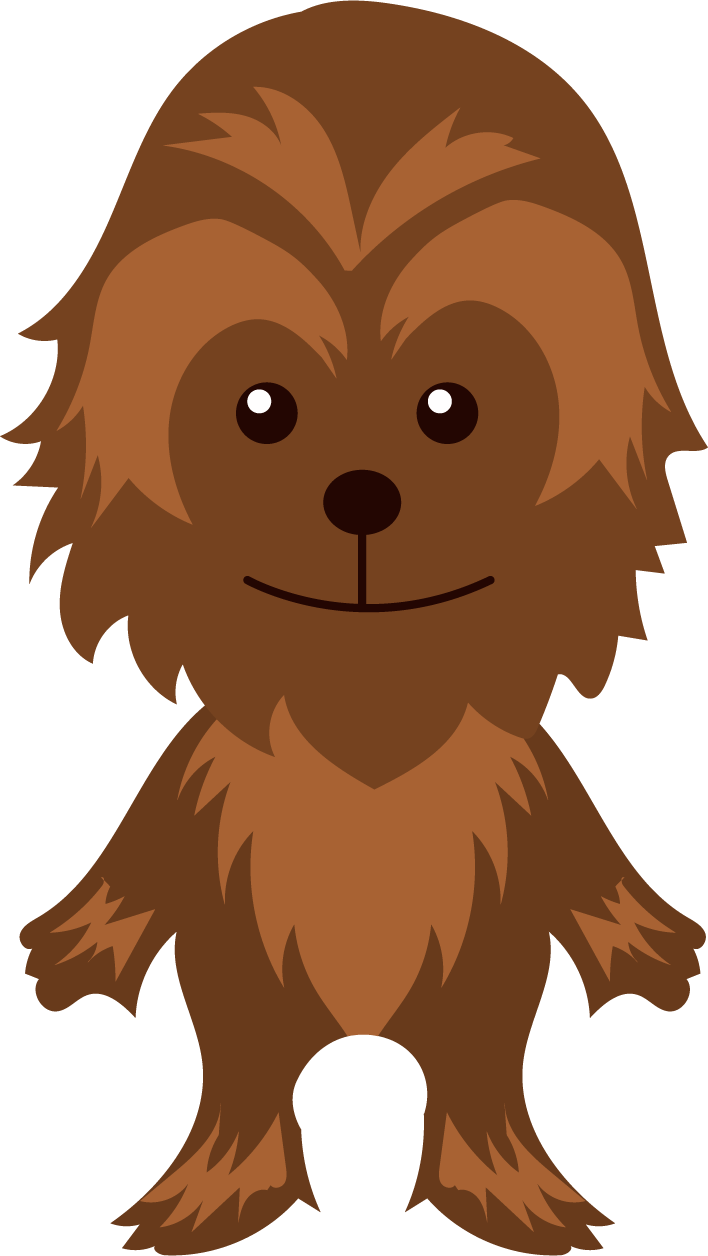 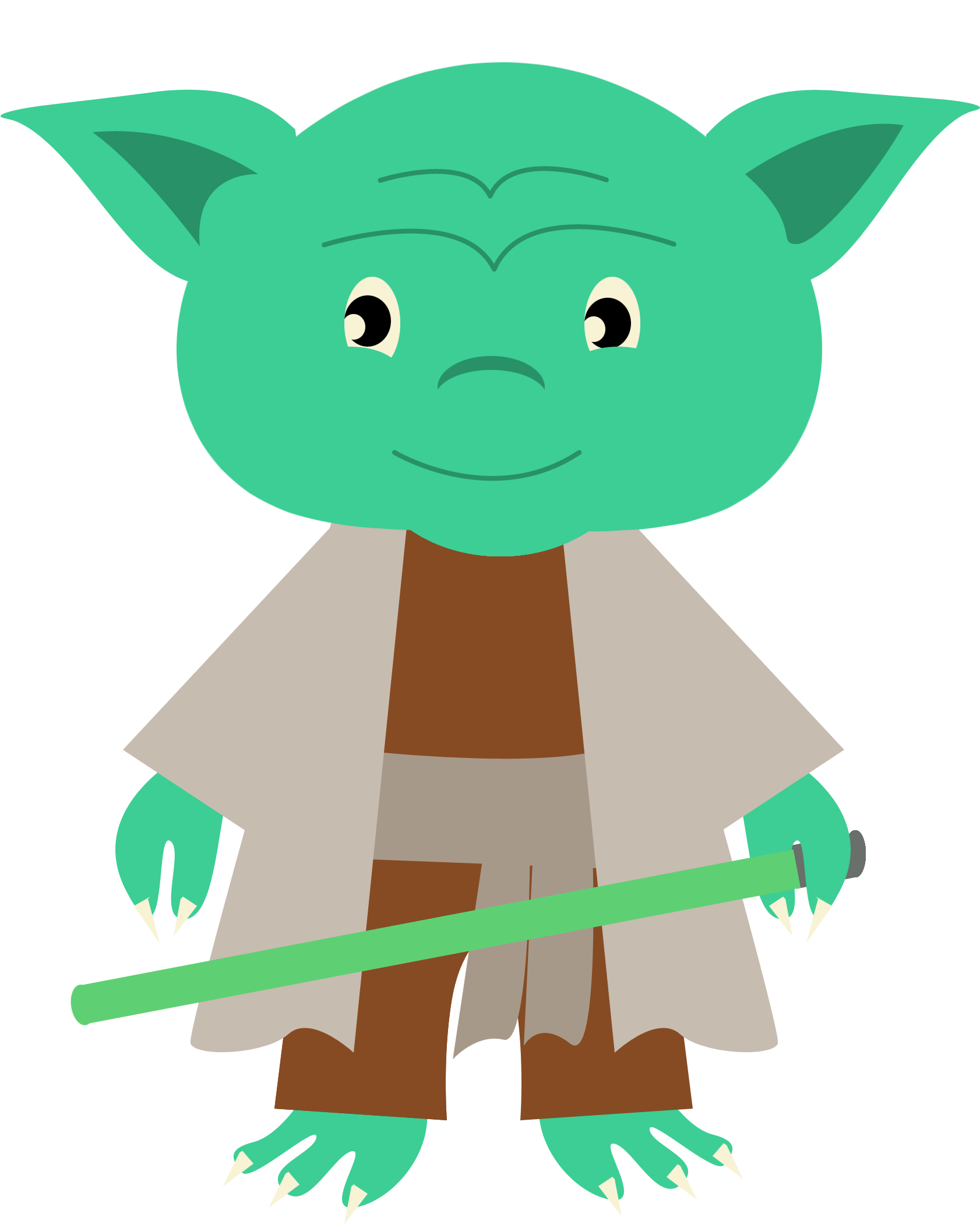 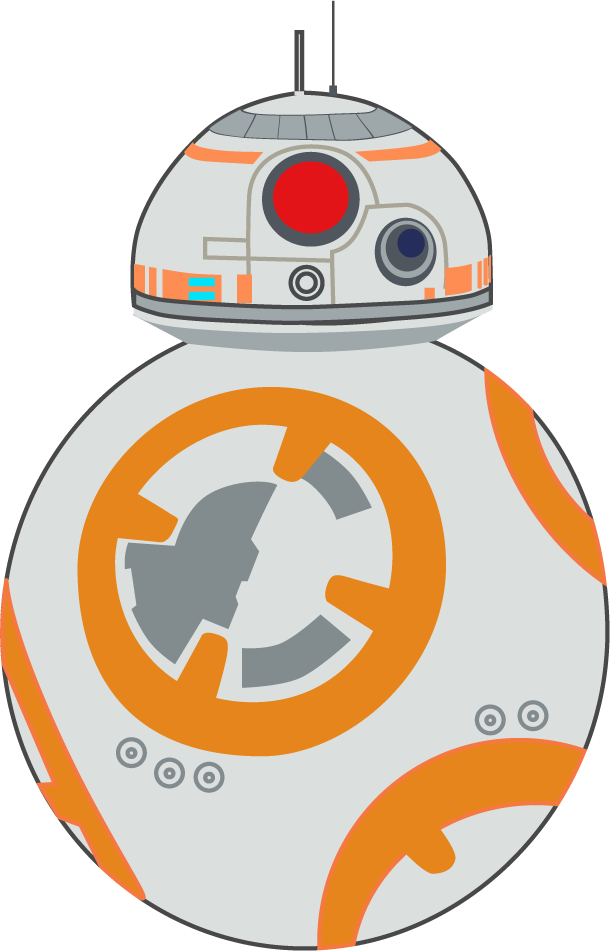